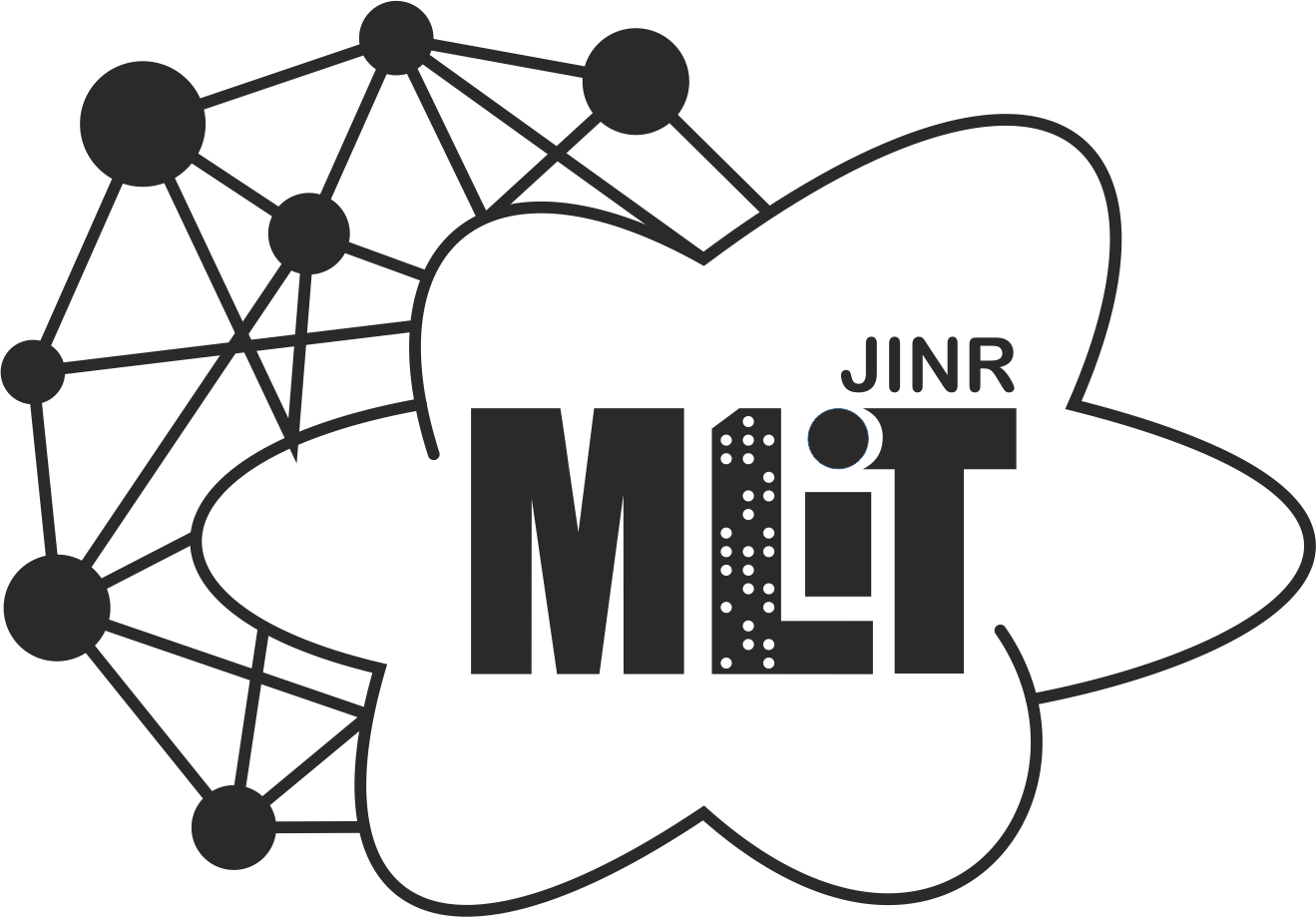 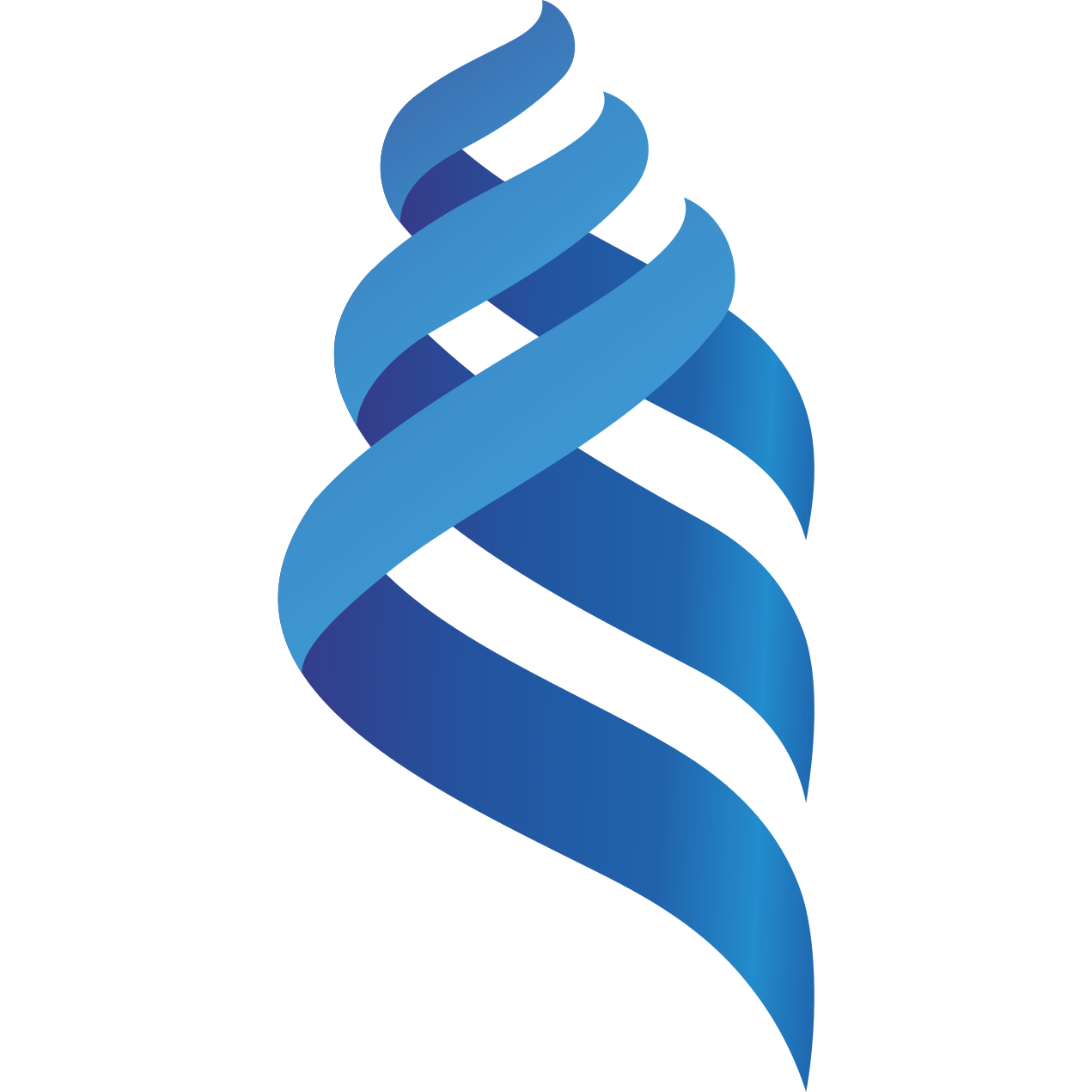 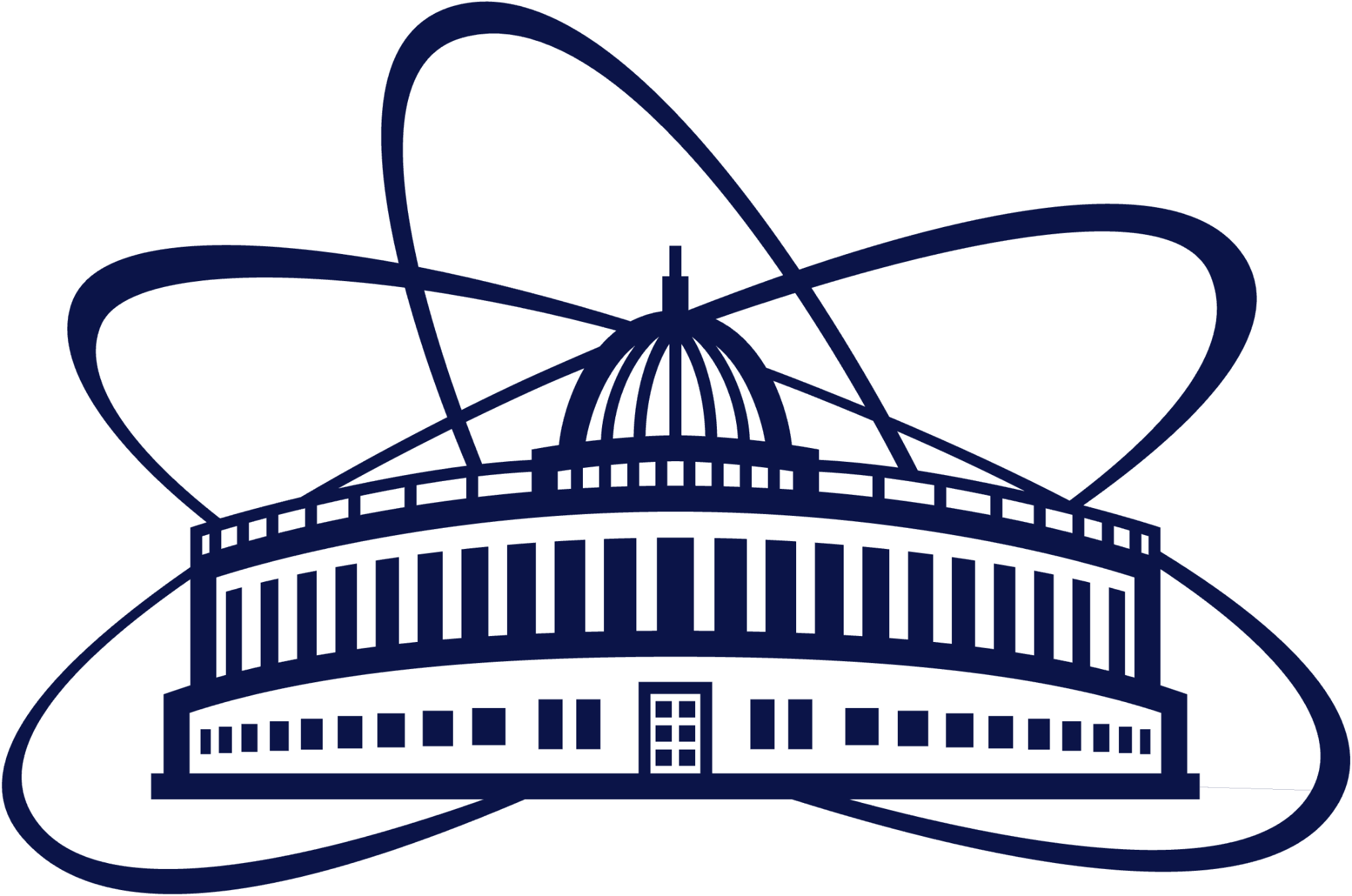 Разработка платформы для анализа и визуального представления статистики работы вычислительного кластера
Работу выполнил: Лебедев Максим, Дереза Данил, ДВФУ, г. Владивосток
Руководители: Зуев Максим, Беляков Дмитрий, 
Лаборатория информационных технологий,
ОИЯИ, г. Дубна10.04.2025
HybriLIT & Суперкомпьютер Говорун
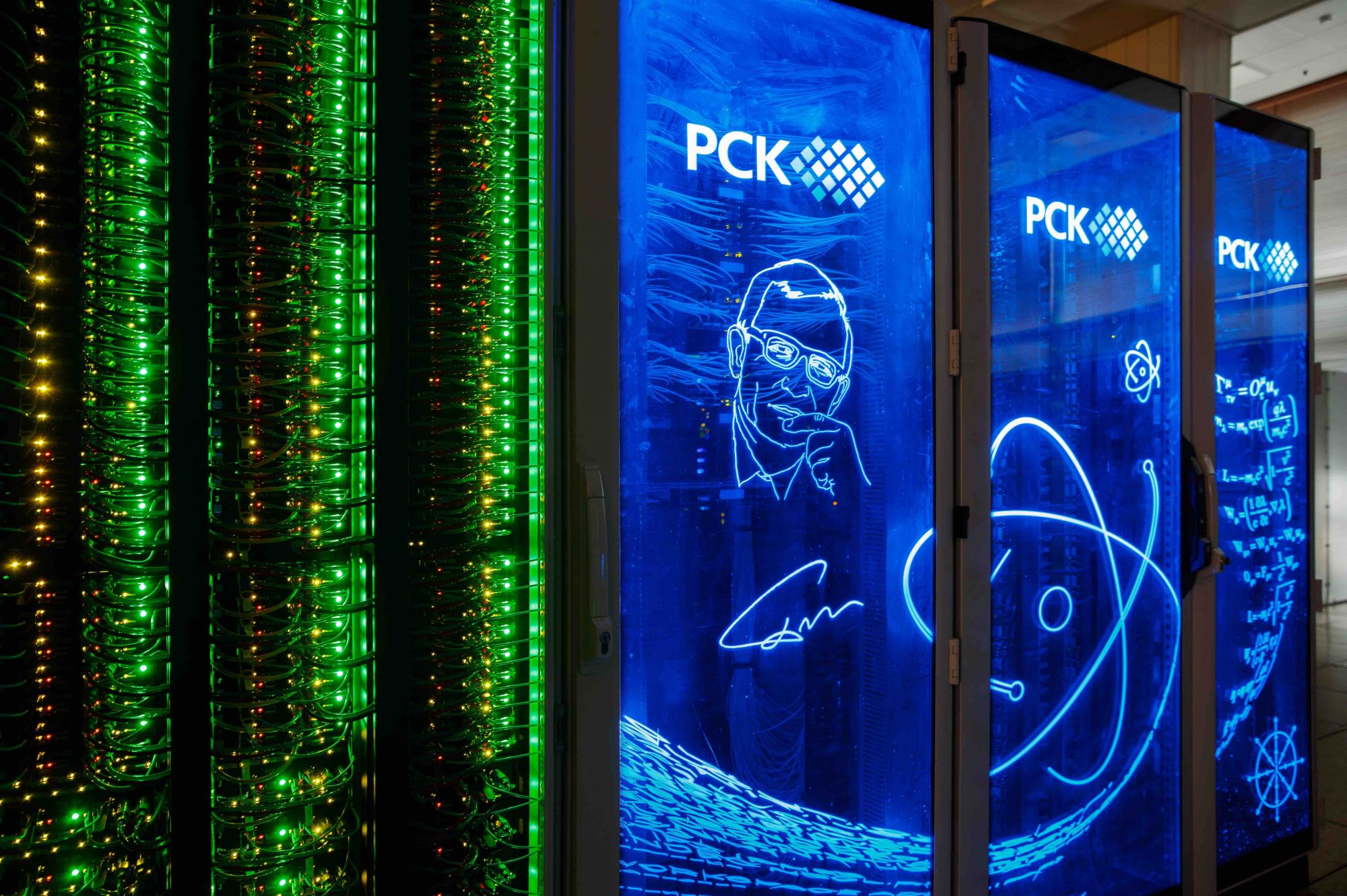 HybriLIT
Гетерогенная вычислительная платформа «HybriLIT» является частью Многофункционального информационного вычислительного комплекса Лаборатории информационных технологий (LIT) ОИЯИ и состоит из Учебно-тестового полигона и суперкомпьютера "Говорун".
Говорун
Суперкомпьютер "Говорун" создан для расчёта и обработки экспериментальных исследований, проводимых в ОИЯИ, и представляет собой двухкомпонентную систему.
s
Актуальность системы
Наличие специализированной системы статистики позволит проводить детальный анализ производительности и использовать исторические данные для оптимизации вычислительного кластера, что снижает затраты ресурсов и позволяет заранее предвидеть возможные проблемы.

Проект должен закрыть существующие потребности в визуализации статистики и повысить качество анализа вычислительных процессов, что крайне важно в условиях высоконагруженных вычислительных центров.
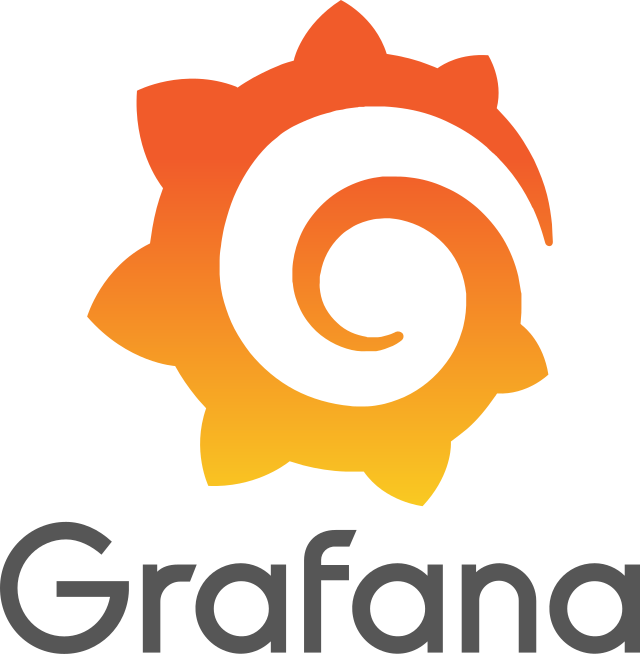 Grafana
Salsa
Цель и задачи системы
ЦЕЛИ
Создание эффективной системы анализа и визуализации статистических данных, собираемых системой мониторинг вычислительных узлов HybriLIT, с использованием BI-платформы Yandex DataLens.
ЗАДАЧИ
Развертывание BI-платформы Yandex DataLens для доступа из локальной сети ОИЯИ
Организация авторизации пользователей с использованием FreeIPA и DataLens Auth.
Агрегация данных, полученных системой мониторинга
Создание информативных панелей мониторинга для статистических исследований
Yandex DataLens
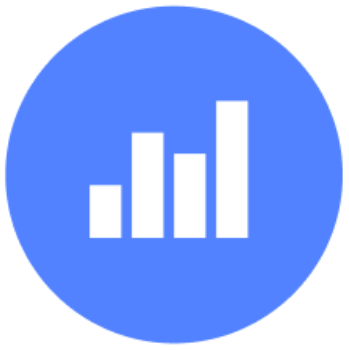 Yandex DataLens — инструмент бизнес-аналитики от Яндекса, позволяющий визуализировать данные и строить отчеты в режиме реального времени.
Основные функции DataLens направлены на анализ данных из различных источников, создание наглядных визуализаций и упрощение процесса принятия решений.
Архитектура системы
Прокси-сервер
Контейнеризация
Сервер аутентификации
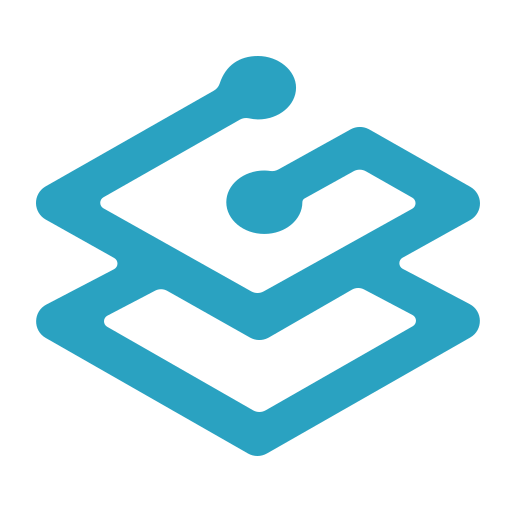 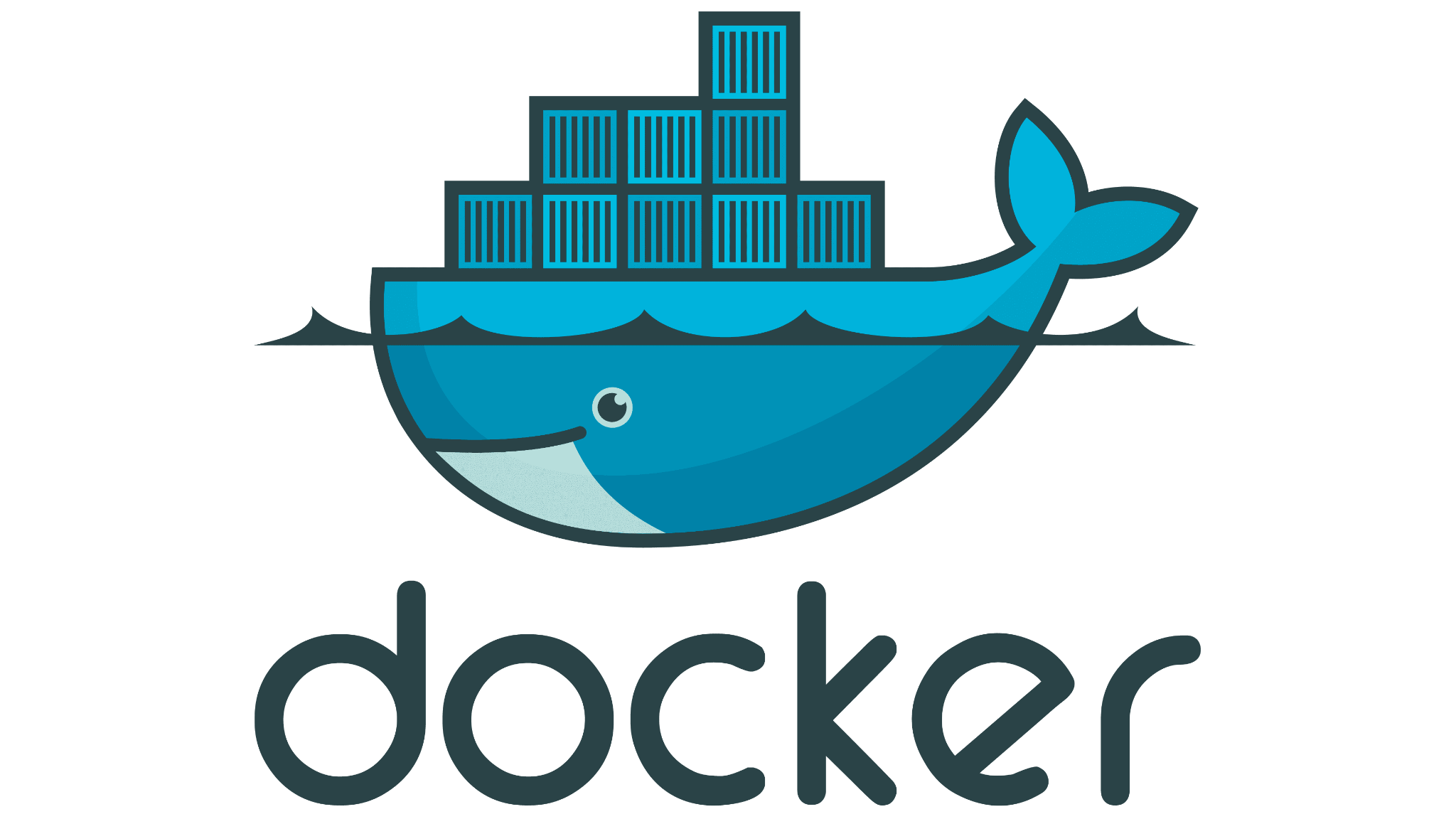 DataLens Auth
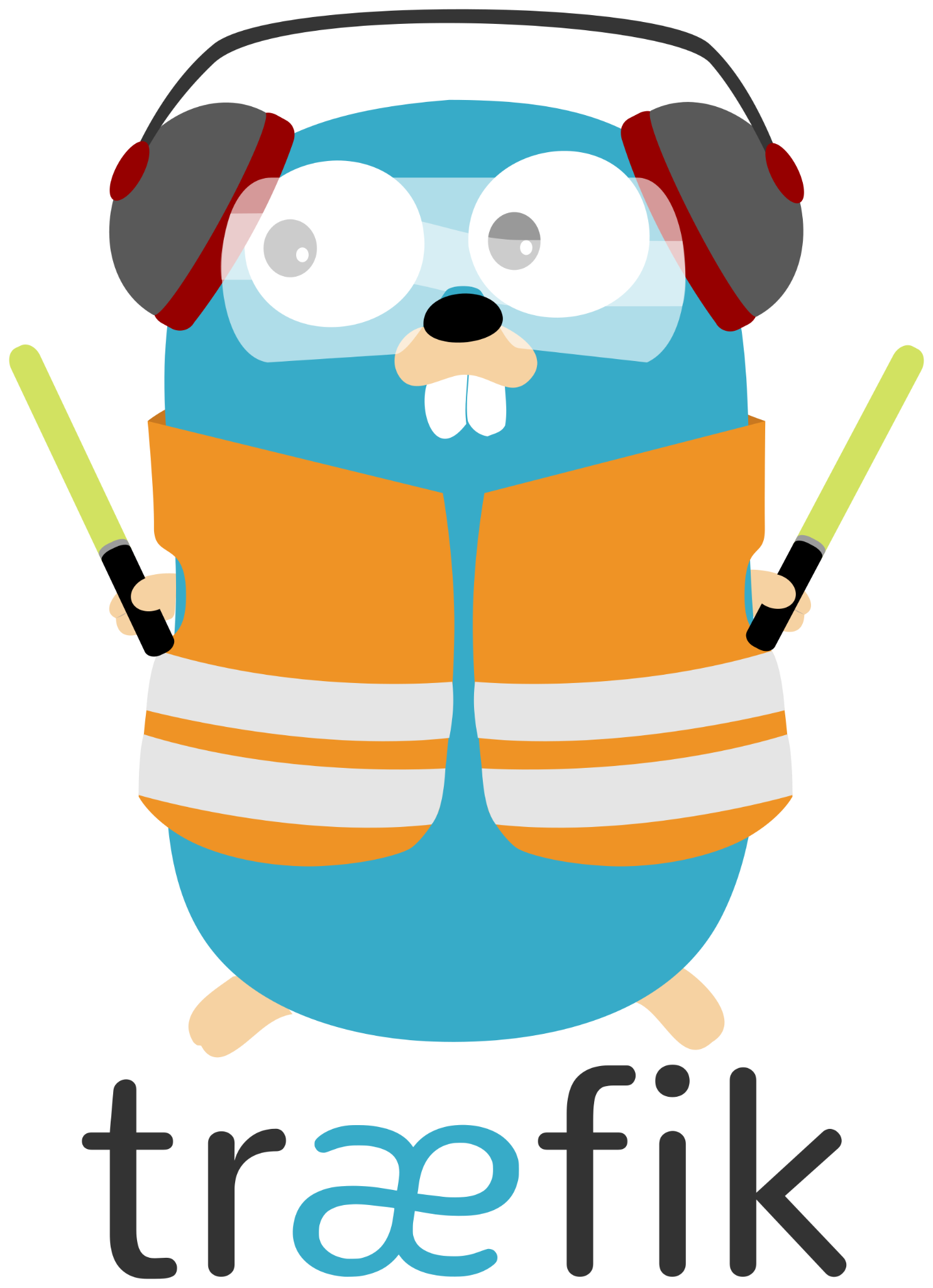 Визуализация данных
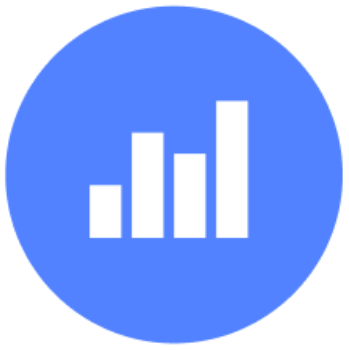 DataLens
Агрегация данных
Система управления идентификацией
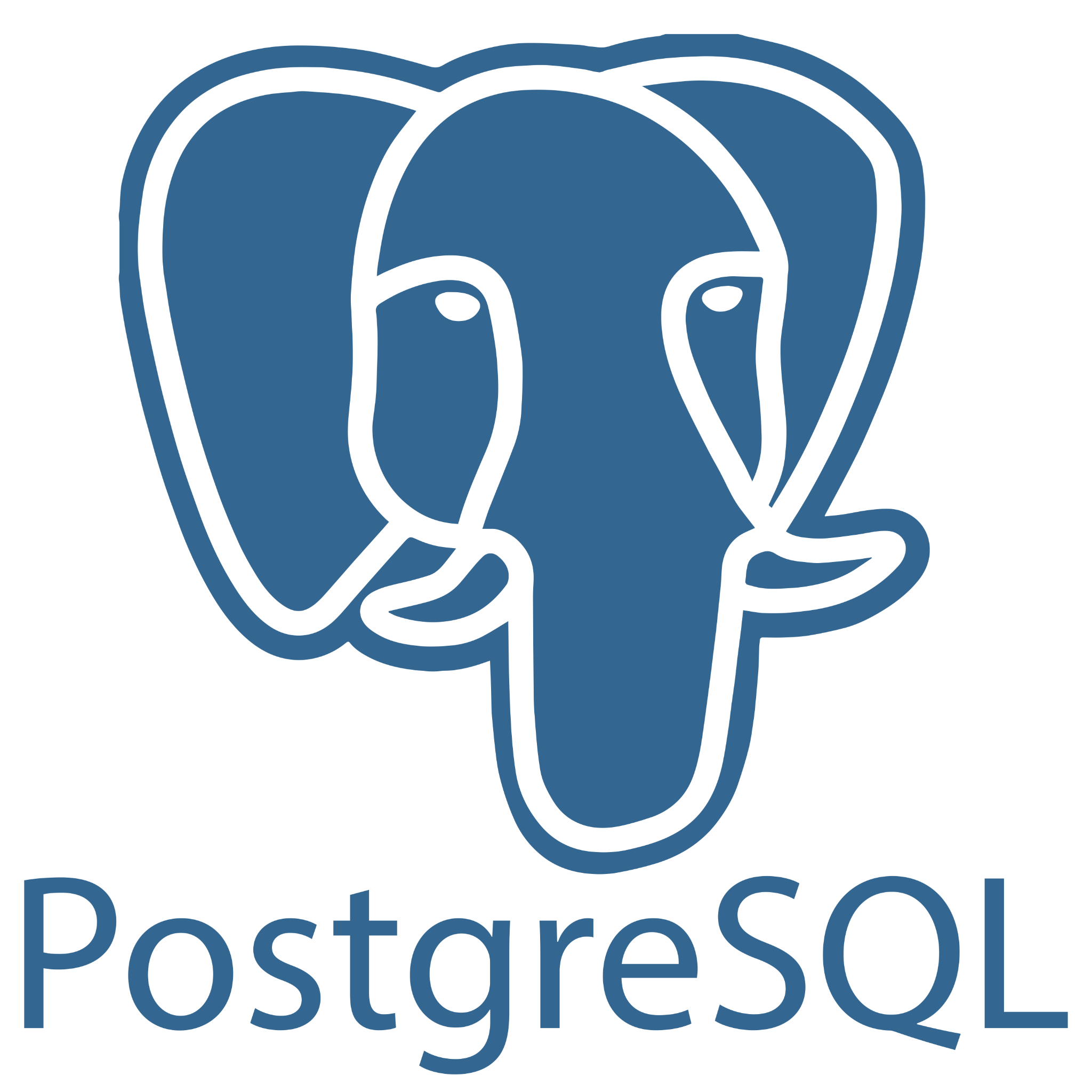 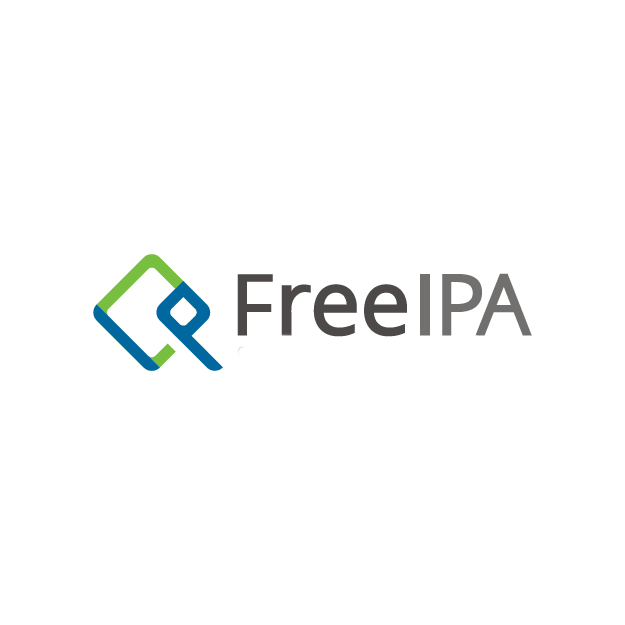 Взаимодействие с базой данных системы мониторинга ресурсов
АЛГОРИТМ СБОРА ДАННЫХ
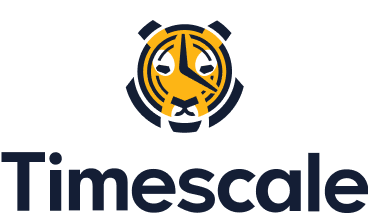 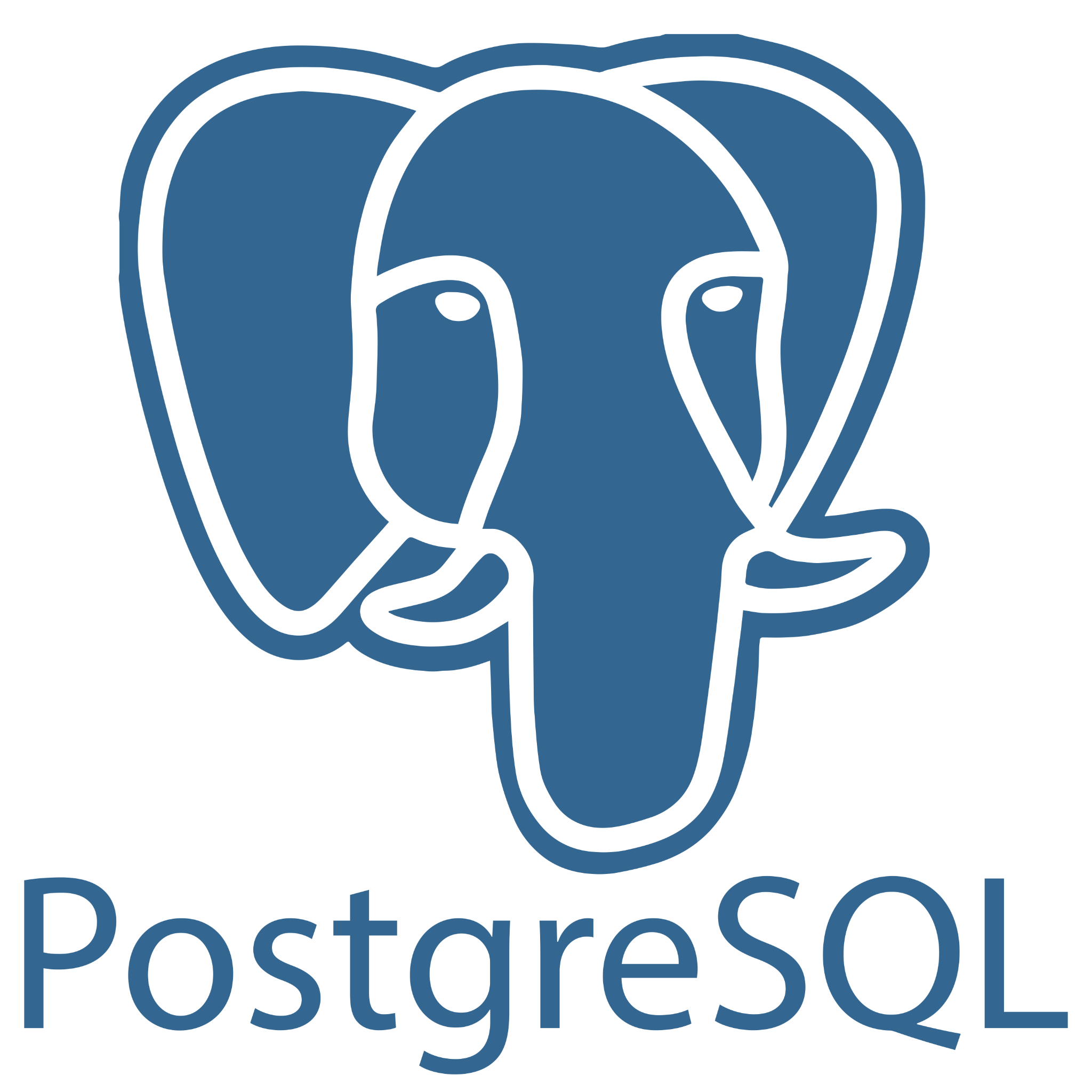 Мониторинговая система
Для каждого узла вычислительного кластера из TimescaleDB регулярно берутся данные с разными периодами: за последнюю неделю, месяц и год. Затем эти данные с интервалом в 5 минут записываются в PostgreSQL. После этого они выгружаются из PostgreSQL и отправляются в DataLens для визуализации.
Система визуализации использования ресурсов: Дашборды
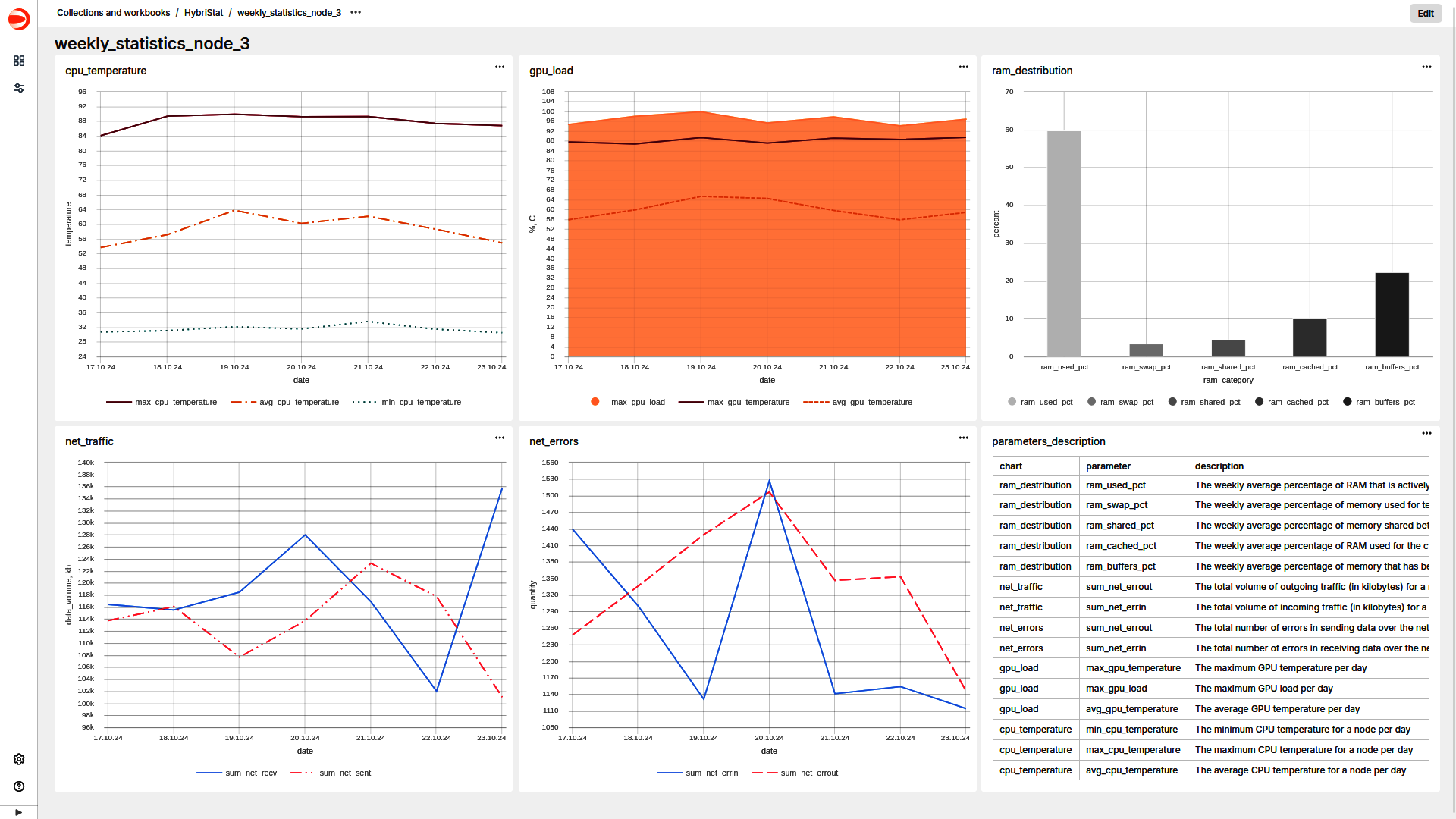 Результаты / Текущие преимущества
РЕЗУЛЬТАТЫ
Разработана специализированная система сбора и анализа статистики для платформы «HybriLIT»
Система развёрнута на гетерогенной платформе «HybriLIT»
ПРЕИМУЩЕСТВА
Подробный исторический анализ
Гибкость и адаптивность
Удобная визуализация данных
Планы по развитию системы
Импорт реальных данных
Добавление диаграмм по просьбе участников группы HybriLIT
Добавить формирование отчётов статистики в PDF
Добавление руководства пользователя
Разработка блока аналитики
Подбор и анализ ML-моделей
Обучение отобранной ML-модели на реальных данных
Создание дашбордов с предсказаниями, основанными на работе ML-модели
Спасибо за внимание!
Особая благодарность
Гетерогенной группе HybriLIT 
Учебно-научному центру ОИЯИ